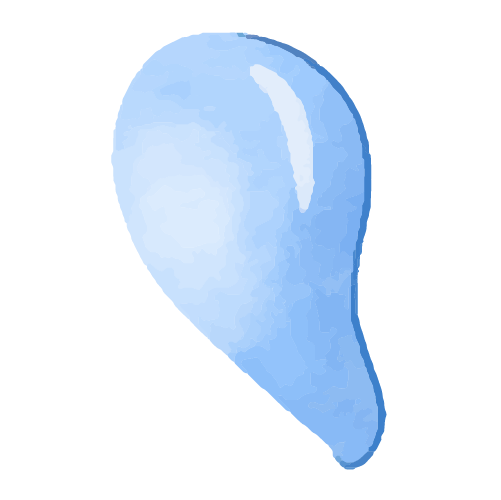 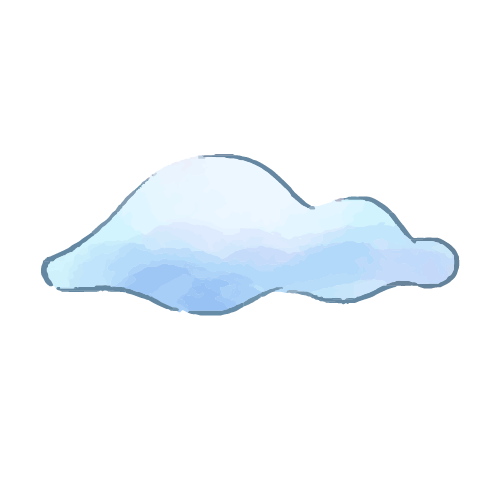 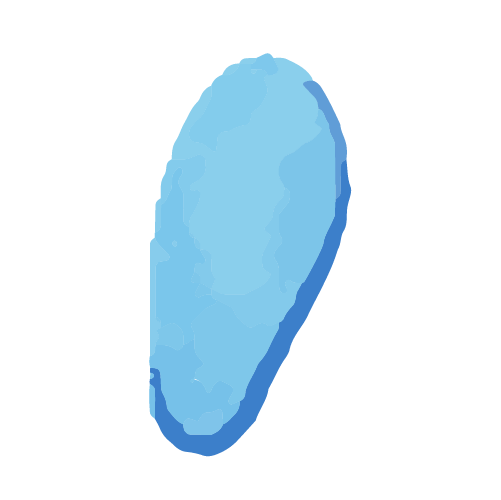 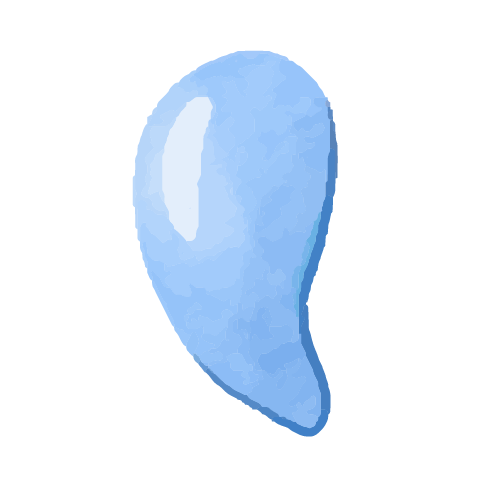 CHÀO MỪNG CÁC EM TỚI TIẾT HỌC HÔM NAY!
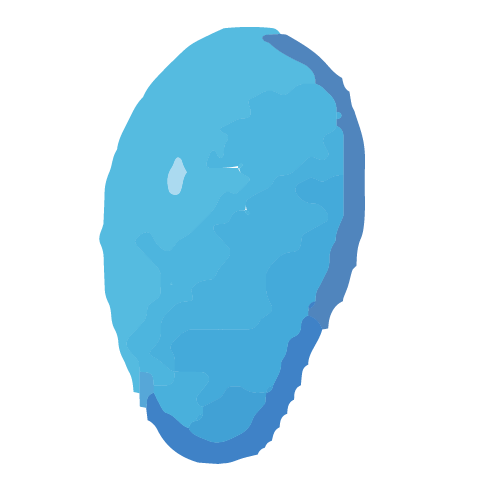 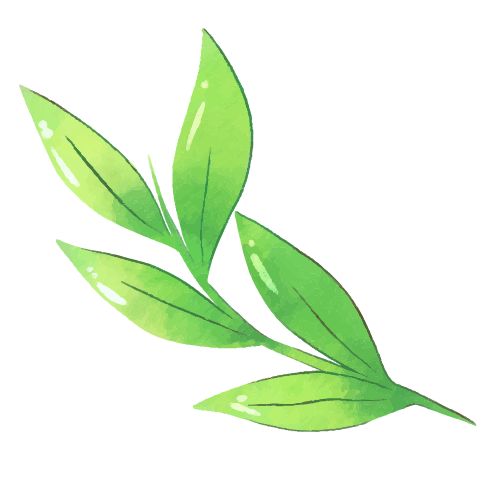 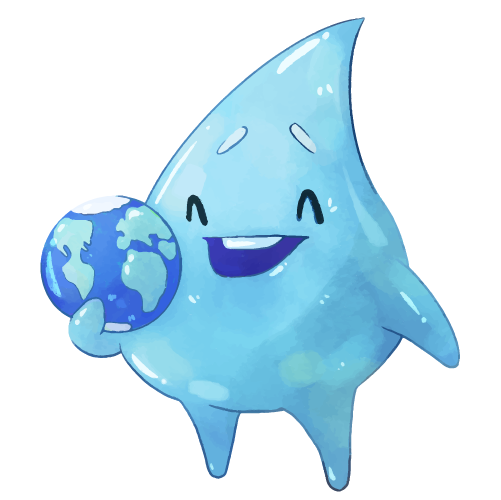 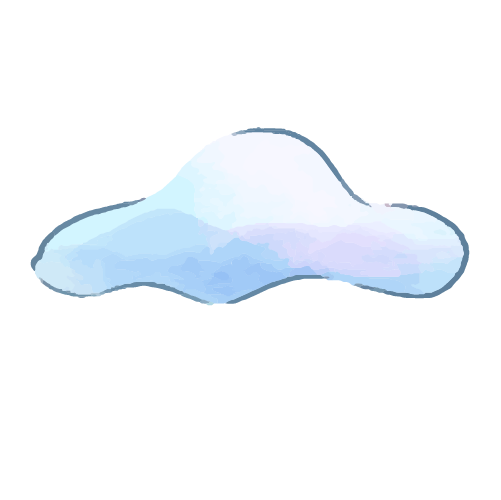 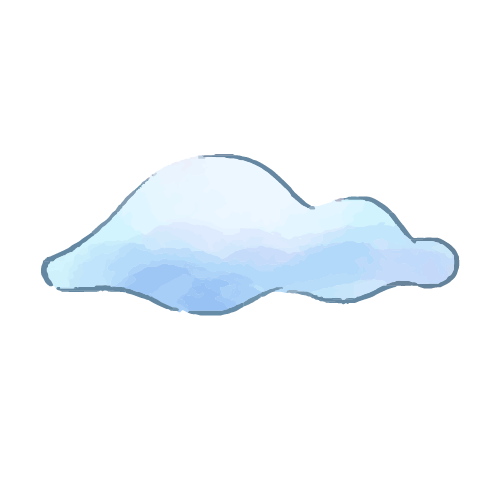 KHỞI ĐỘNG
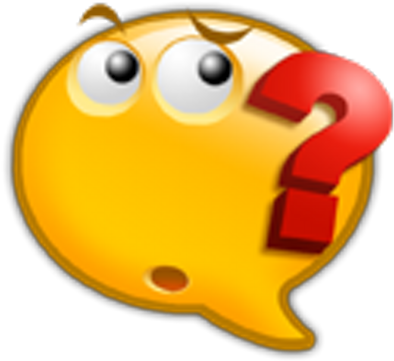 5
4
4 0
0,8
0 0
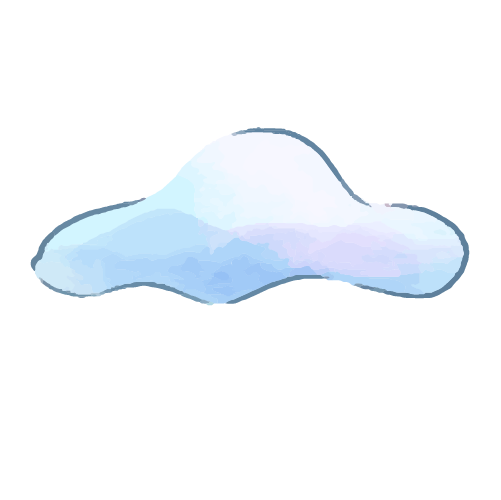 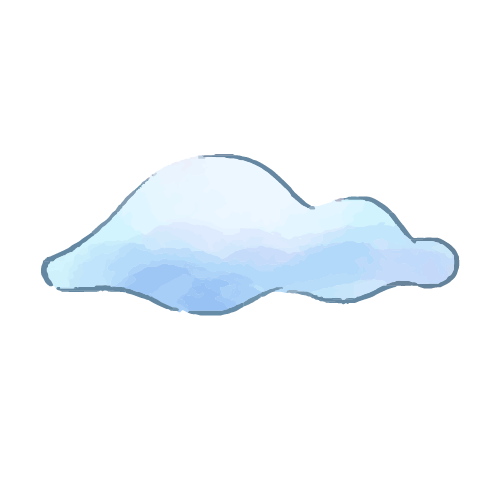 KHỞI ĐỘNG
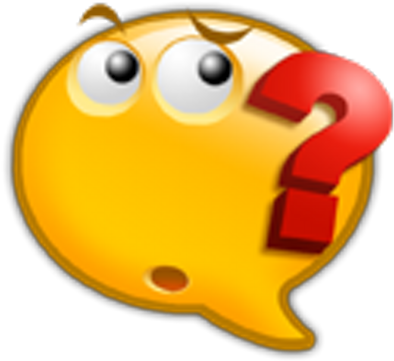 18
5
5 0
0,2777...
1 4 0
1 4 0
1 4 0
...
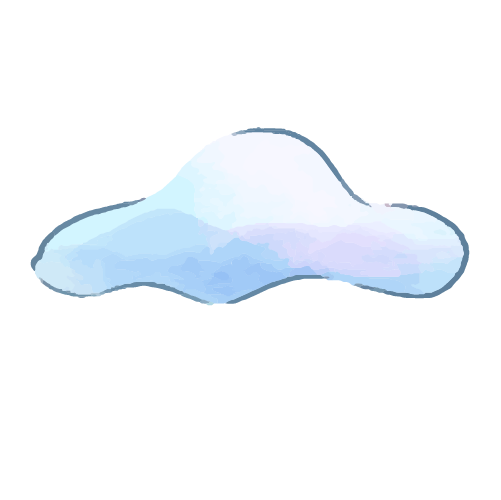 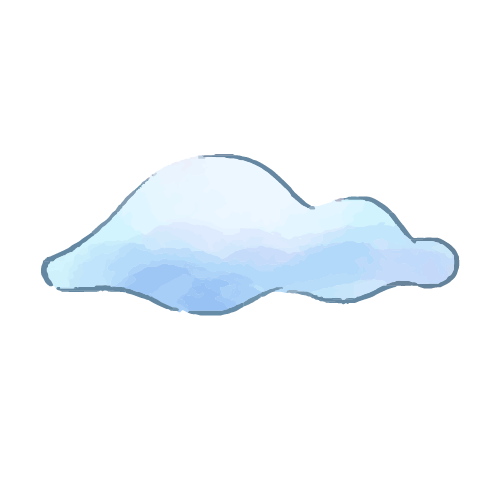 01.
Số thập phân vô hạn tuần hoàn
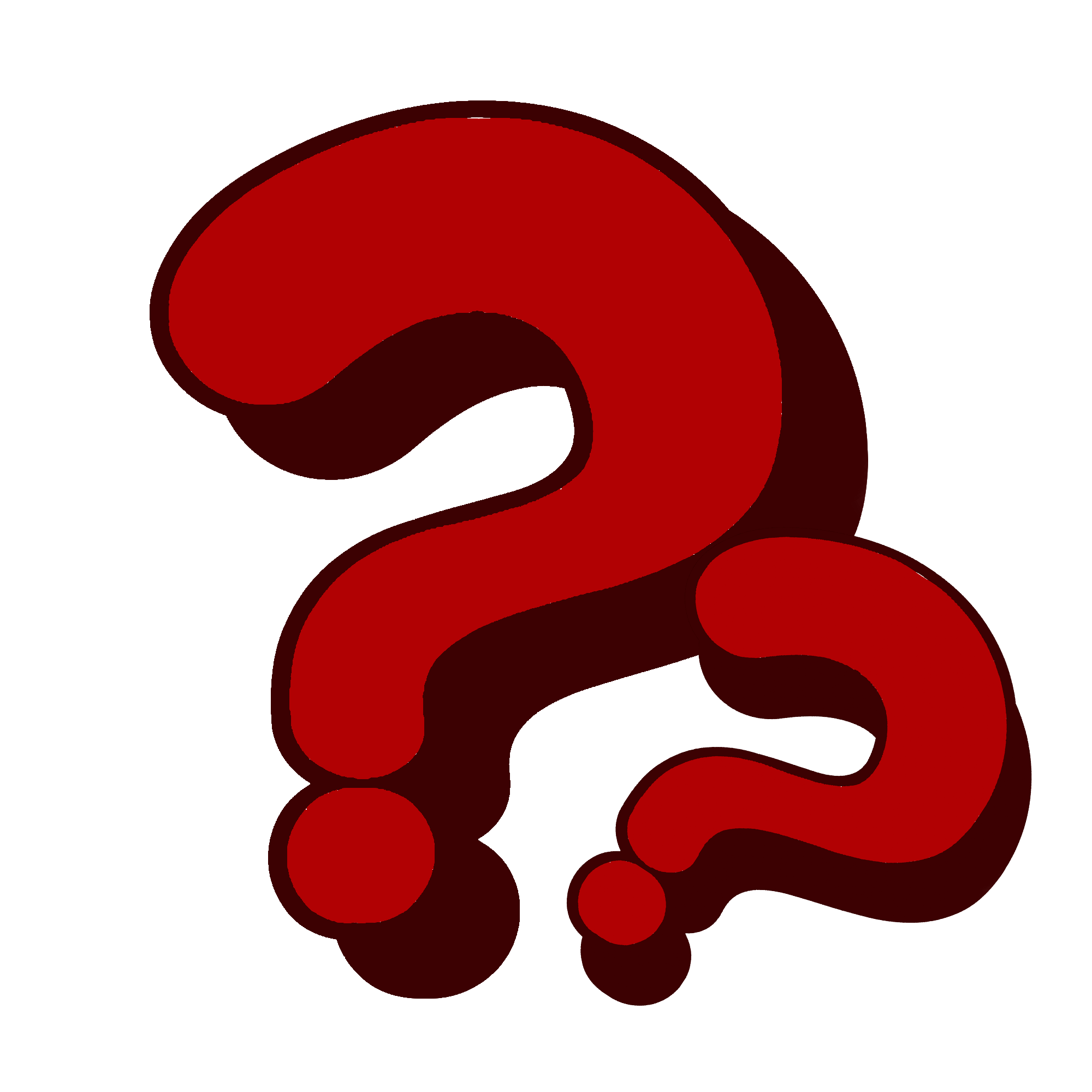 Số thập phân hữu hạn
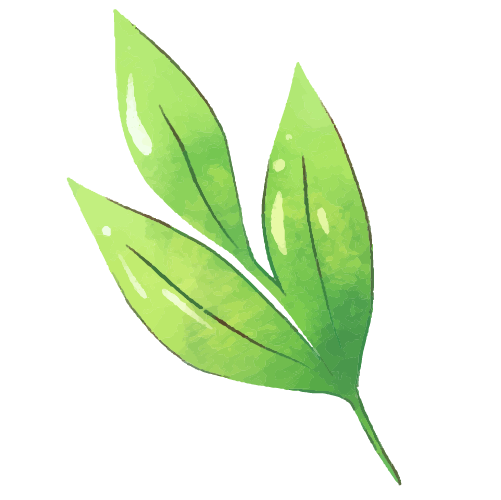 Số thập phân vô hạn tuần hoàn.
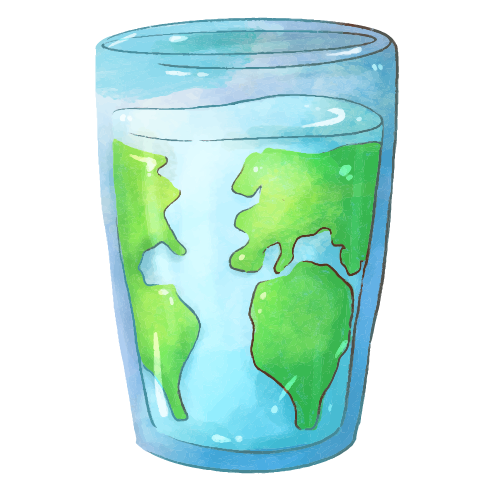 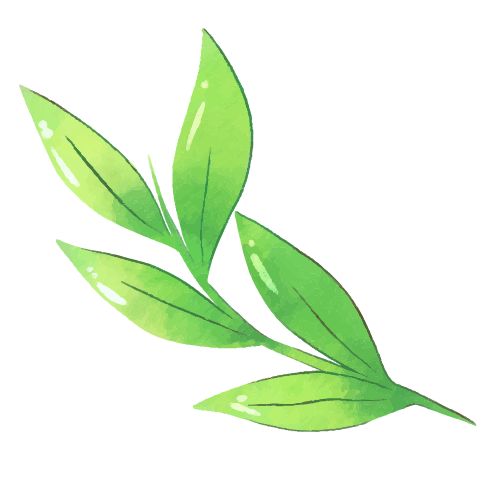 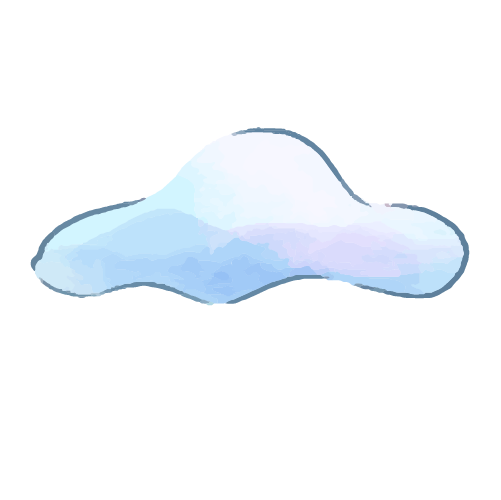 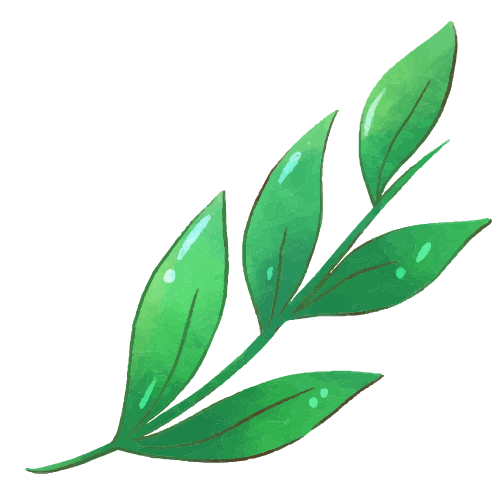 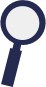 Tương tự, em hãy đặt tính chia 17: 11
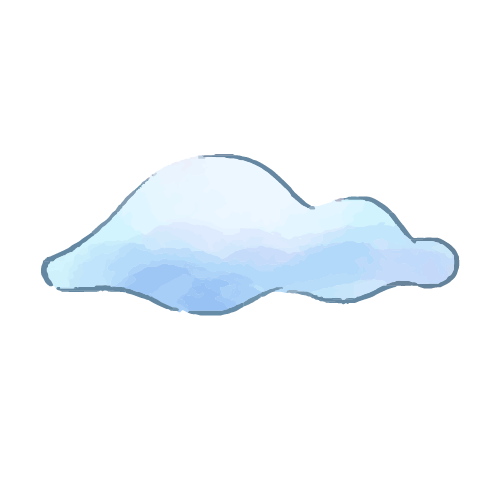 Kí hiệu (7) được hiểu là chữ số 7 được lặp lại vô hạn lần.
Số 0,2777... được viết gọn là 0,2(7).
Số 7 được gọi là chu kì của số thập phân vô hạn tuần hoàn 0,2(7)
Tương tự, 1,545454... có chu kì là 54 và được viết gọn là 1,(54).
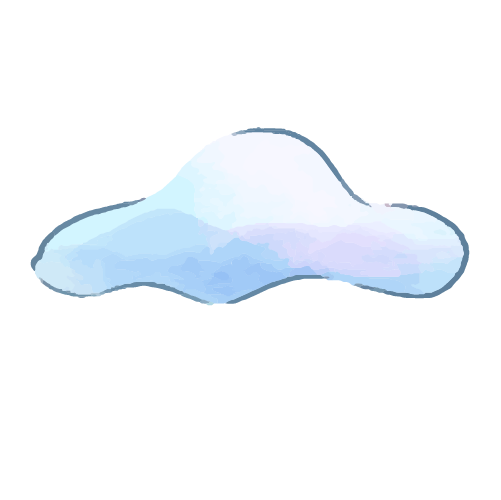 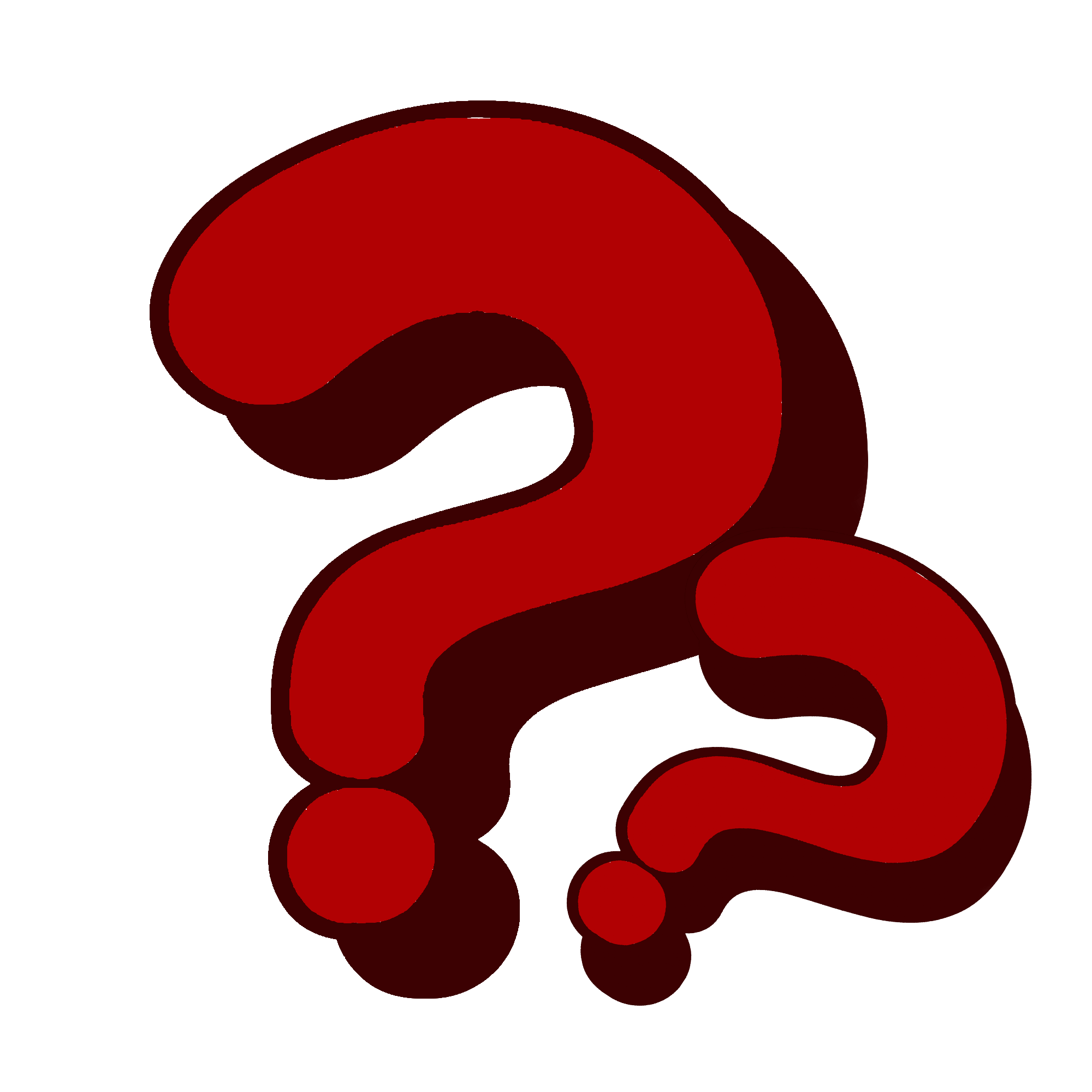 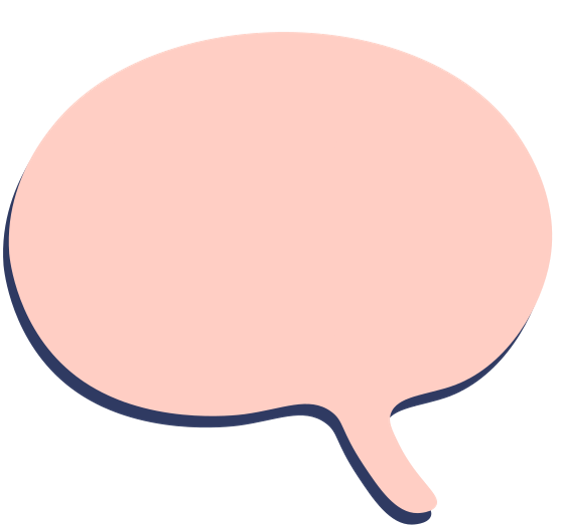 Kết quả của phép chia 1 cho 9 là số thập phân hữu hạn hay vô hạn?
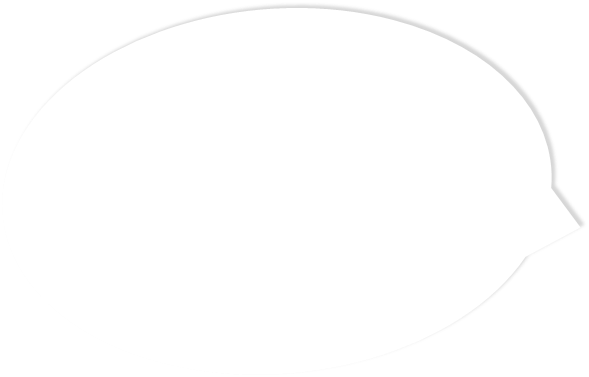 Vô hạn
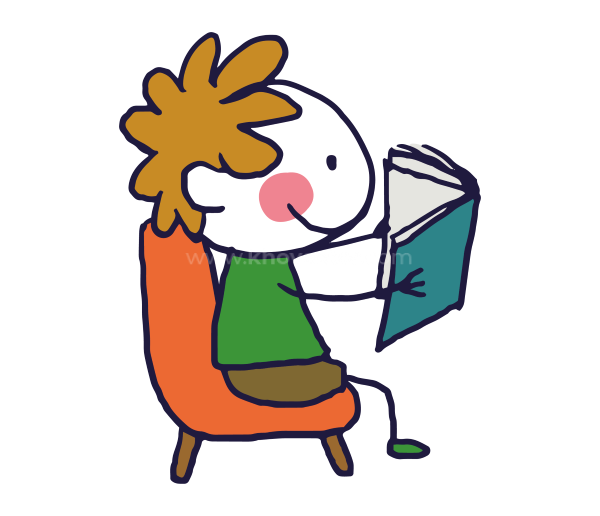 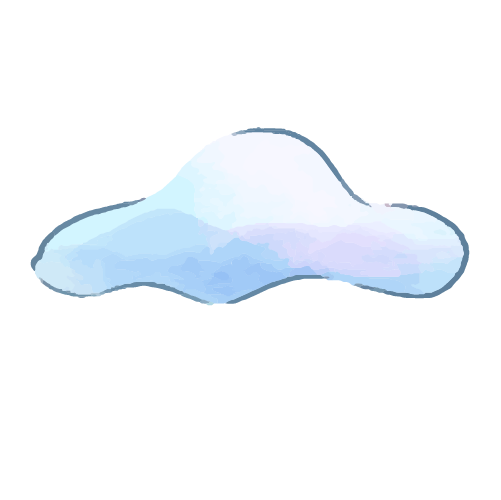 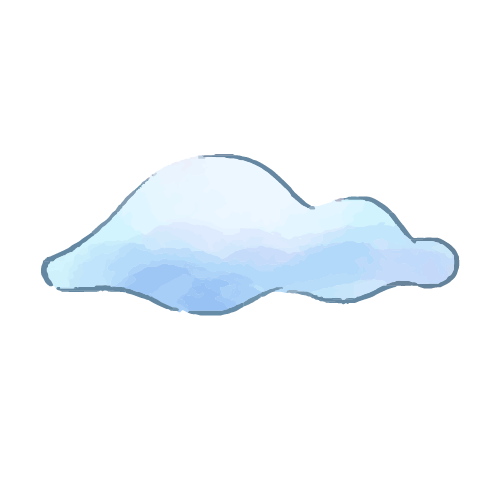 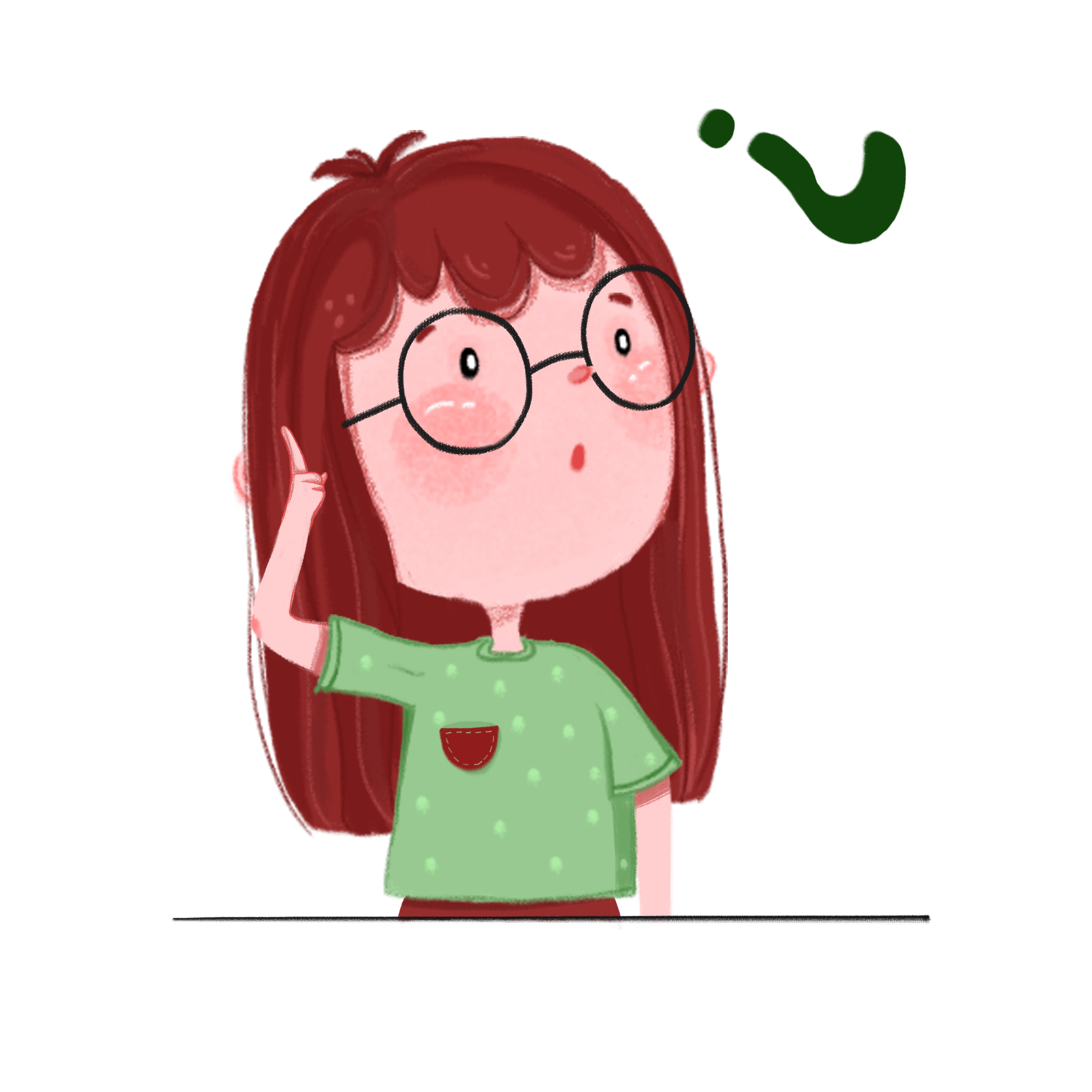 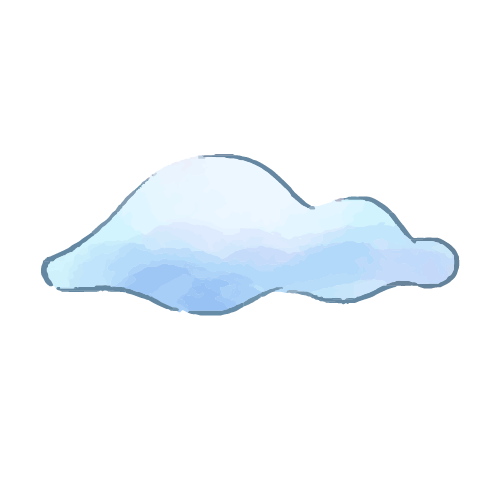 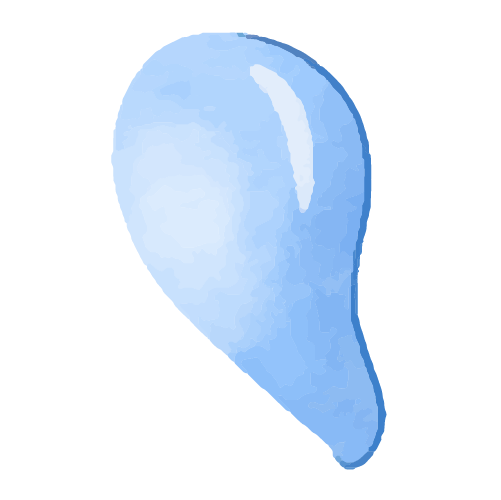 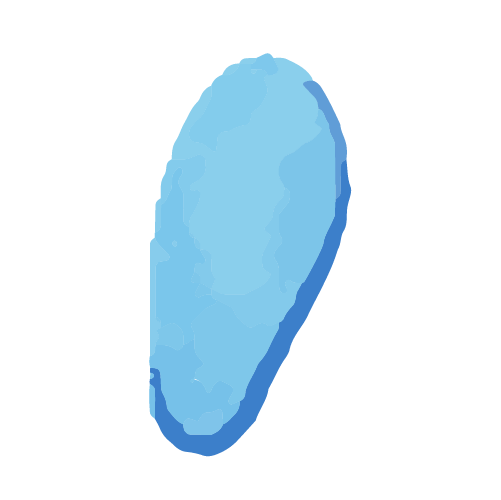 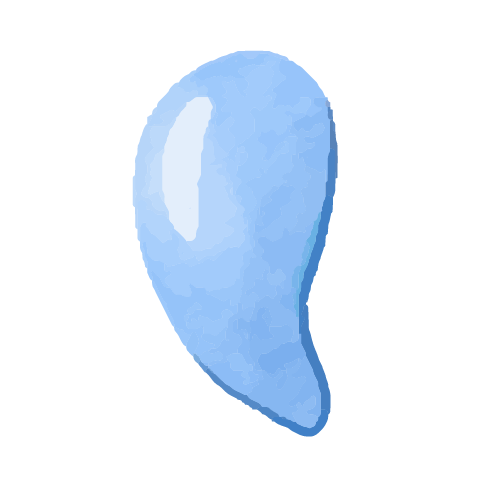 Nhận xét
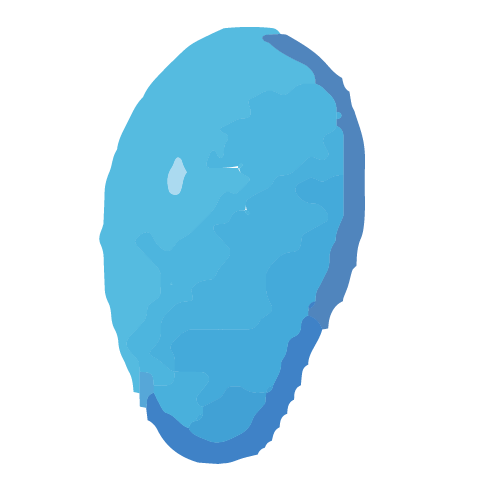 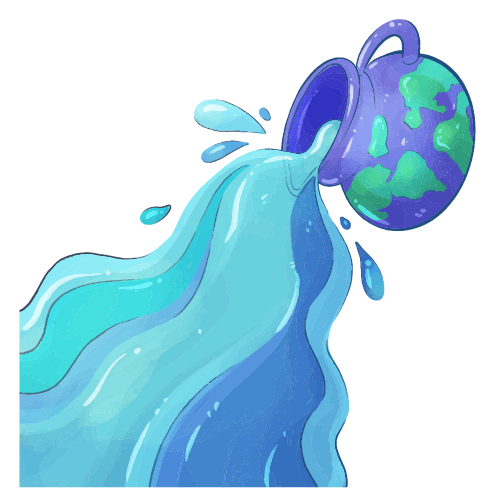 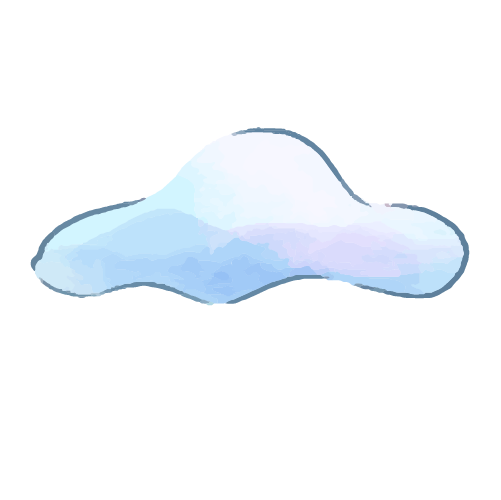 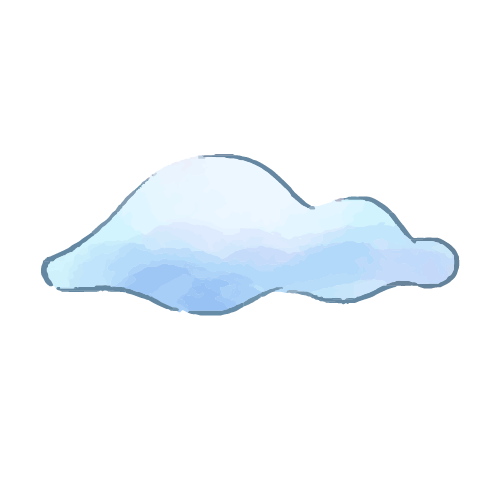 Ví dụ 1: Chu kì của số thập phân vô hạn tuần hoàn có thể có nhiều hơn một chữ số, chẳng hạn:
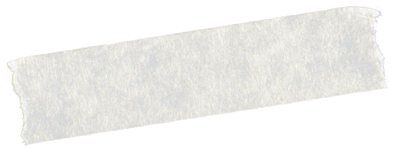 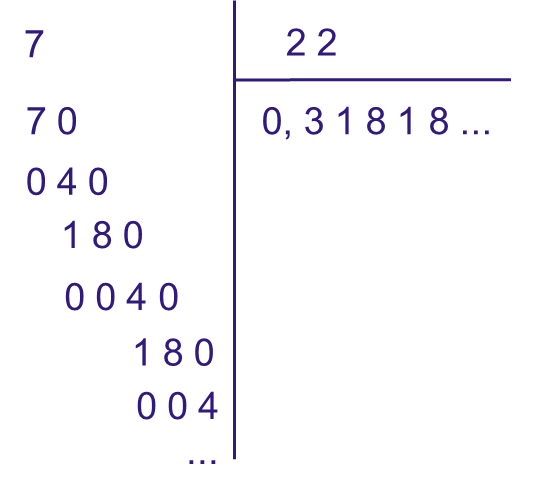 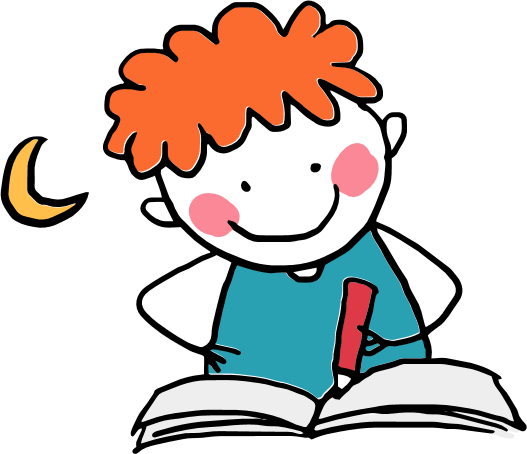 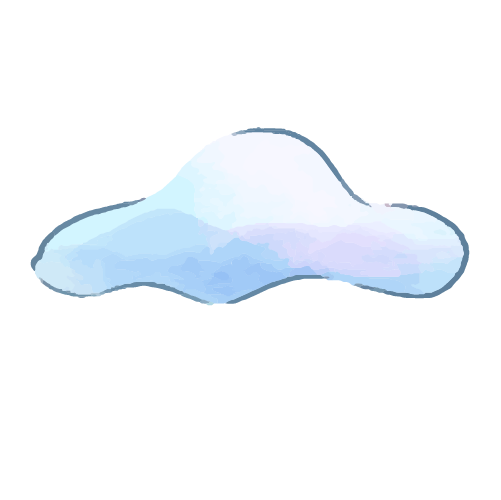 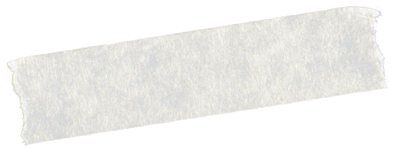 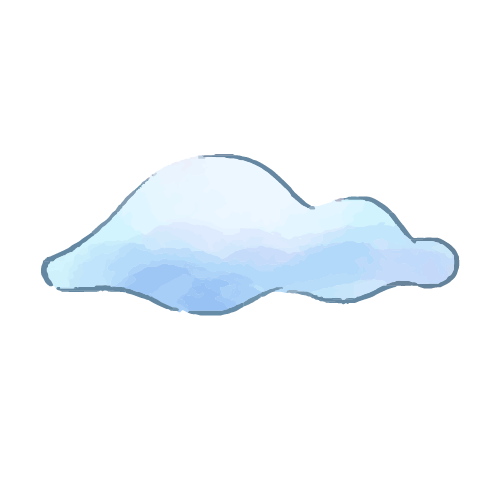 Luyện tập 1:
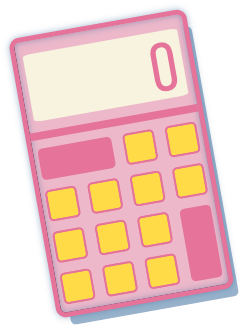 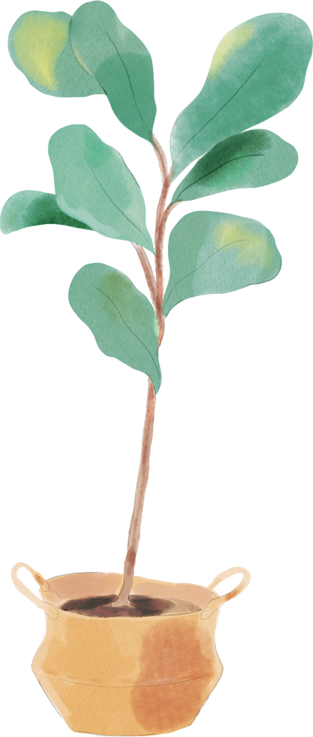 Giải
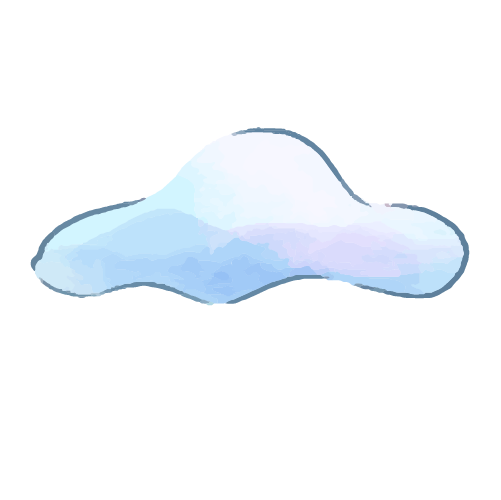 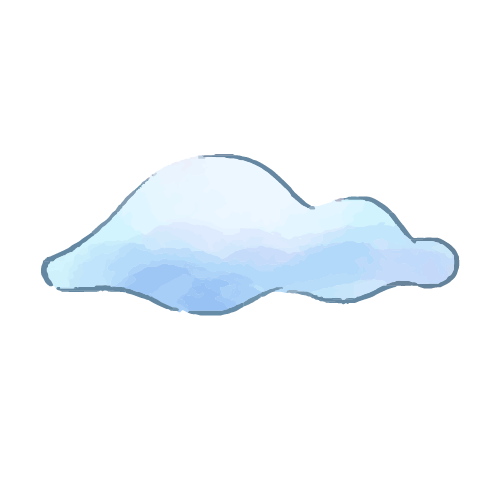 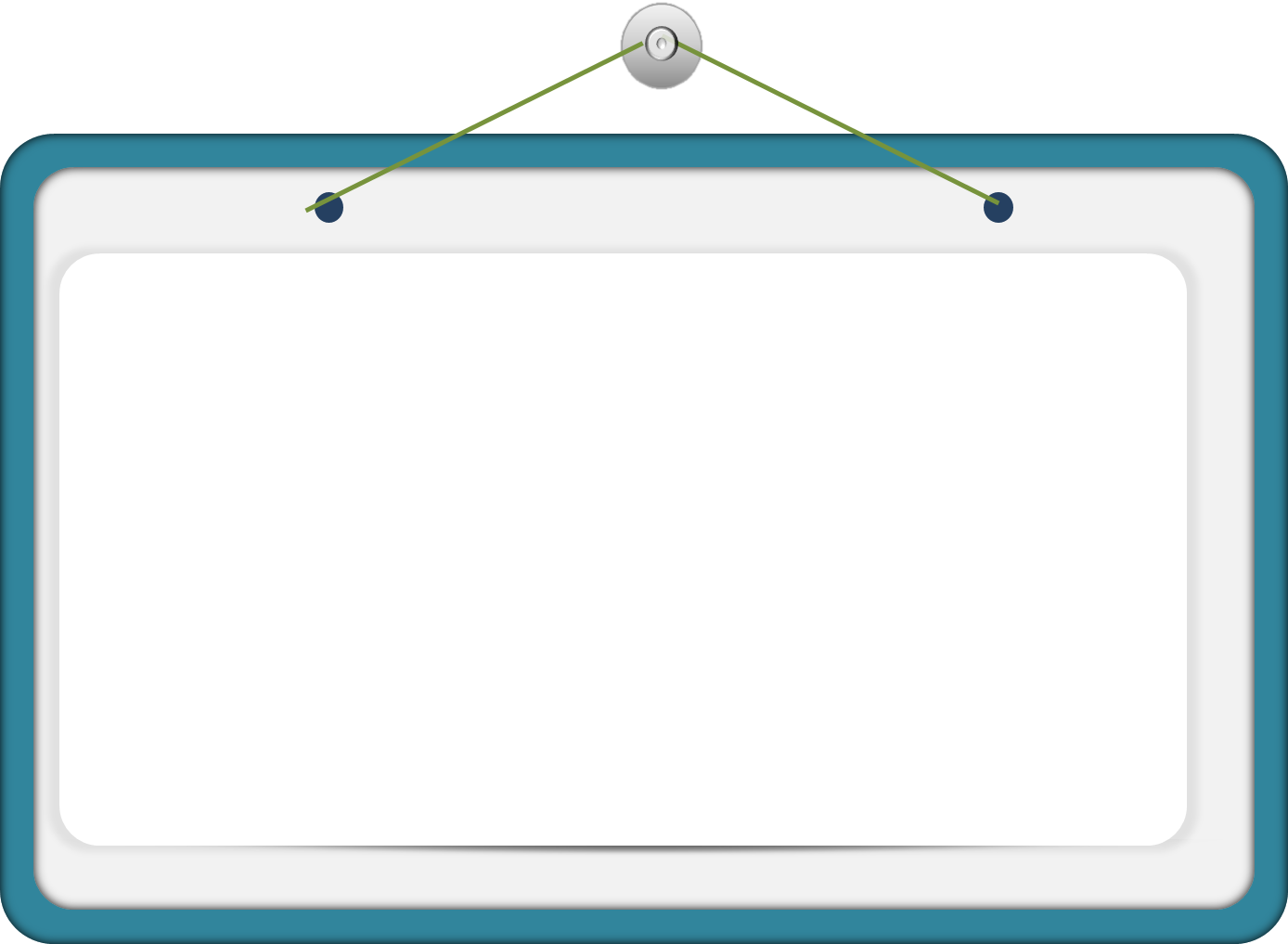 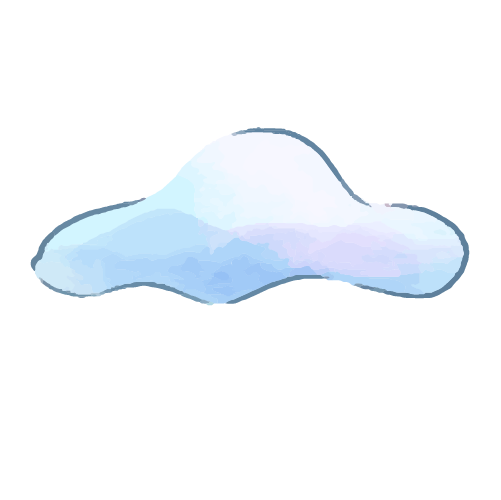 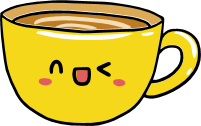 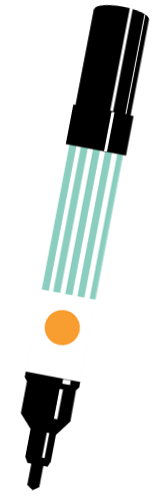 Chú ý:
Mọi số hữu tỉ đều viết được dưới dạng số thập phân hữu hạn hoặc vô hạn tuần hoàn.
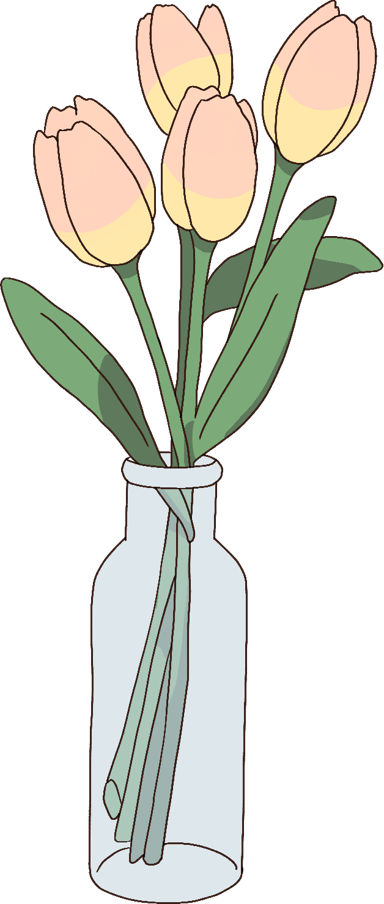 Hoạt động nhóm
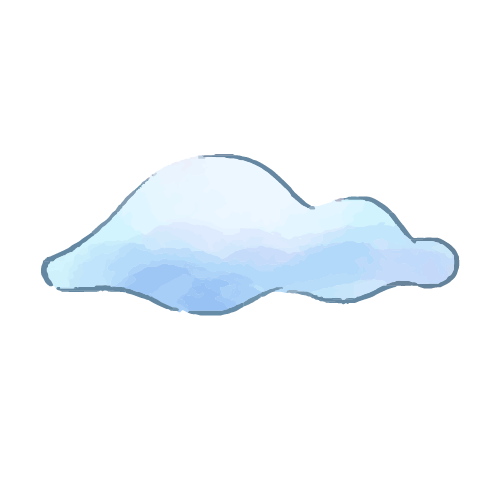 2. Làm tròn số thập phân căn cứ vào độ chính xác cho trước
Em hãy làm tròn số thập phân 0,31818... đến hàng phần chục, phần trăm, phần nghìn.
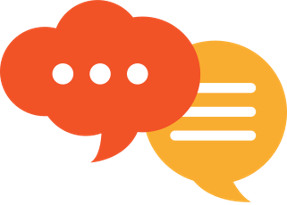 0,3
0,32
0,318
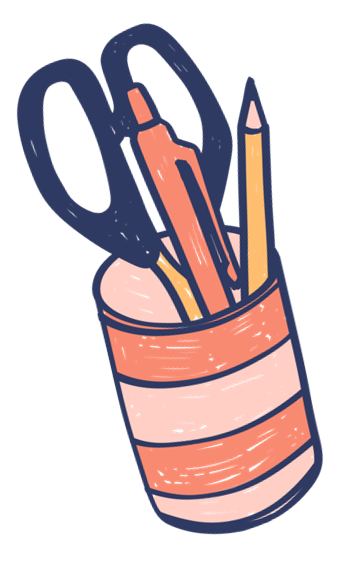 Ví dụ
Làm tròn 46,3333… đến hàng đơn vị.
46,3333...
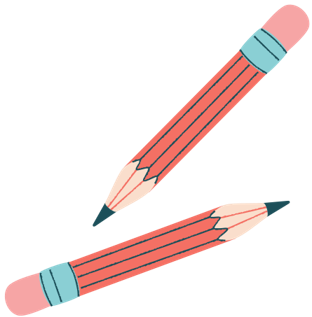 Chữ số sau hàng làm tròn là 3 < 5
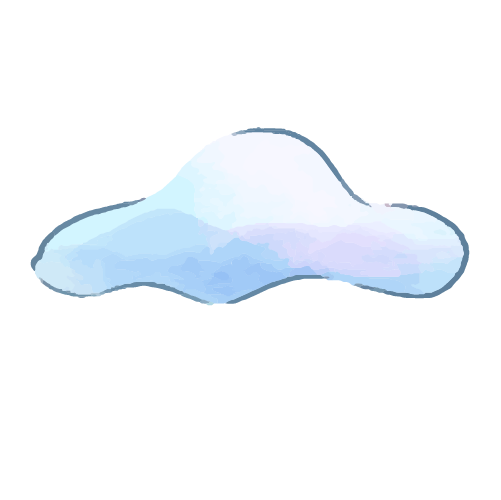 46
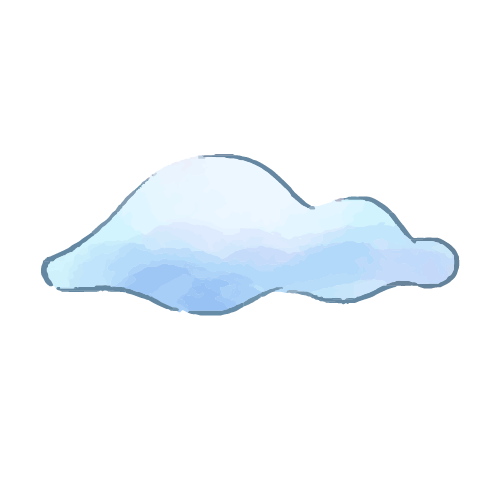 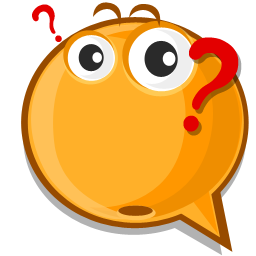 Nếu hàng làm tròn là hàng trăm thì một nửa đơn vị của hàng làm tròn là bao nhiêu?
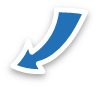 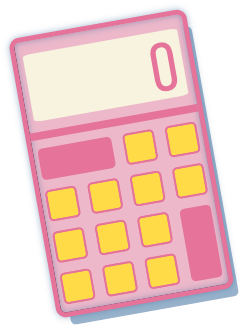 Một nửa hàng làm tròn là 50
Tổng quát, ta có:
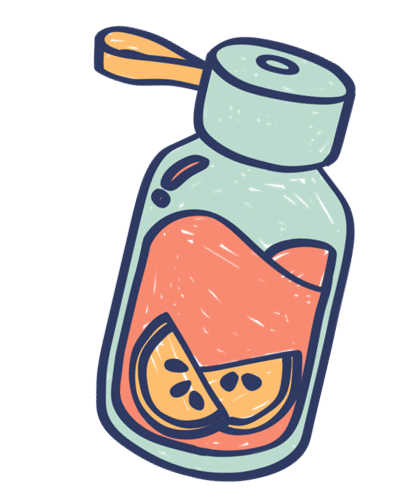 Khi làm tròn số đến một hàng nào đó, kết quả làm tròn có độ chính xác bằng một nửa đơn vị hàng làm tròn.
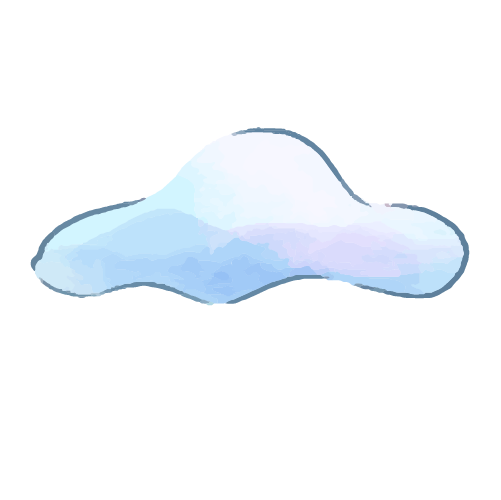 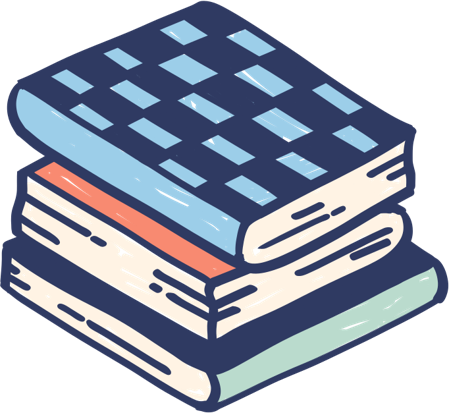 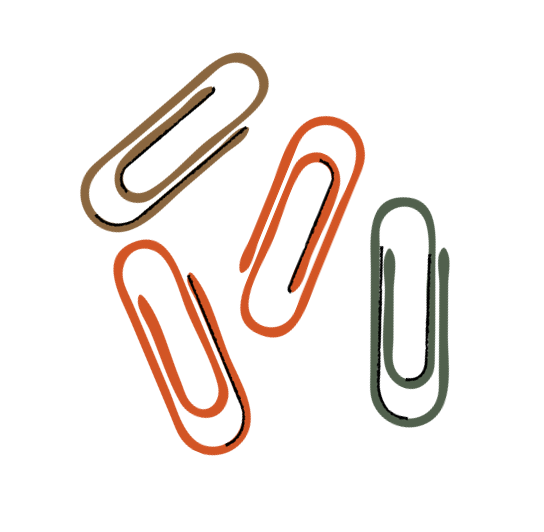 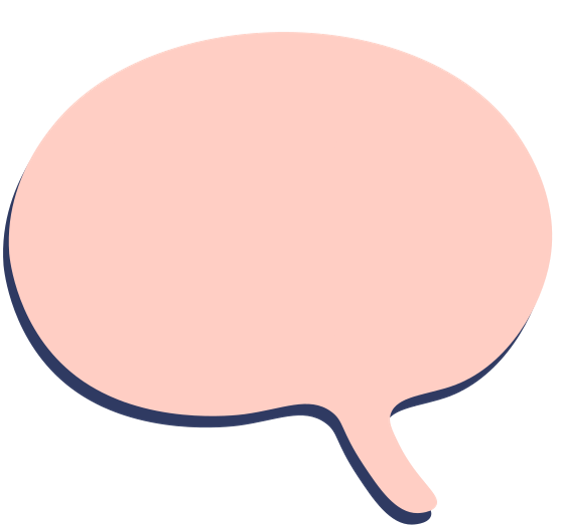 Chú ý
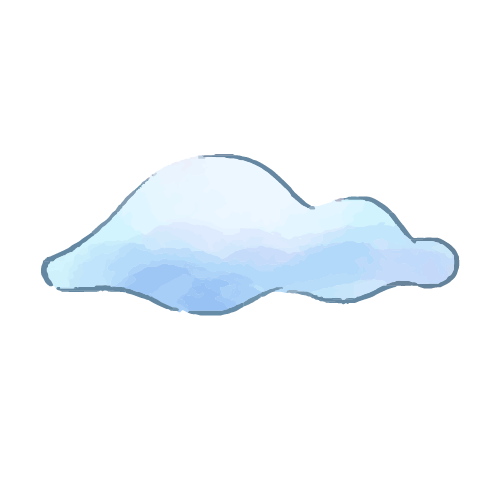 Muốn làm tròn số thập phân với độ chính xác cho trước, ta có thể xác định hàng làm tròn thích hợp bằng cách sử dụng bảng
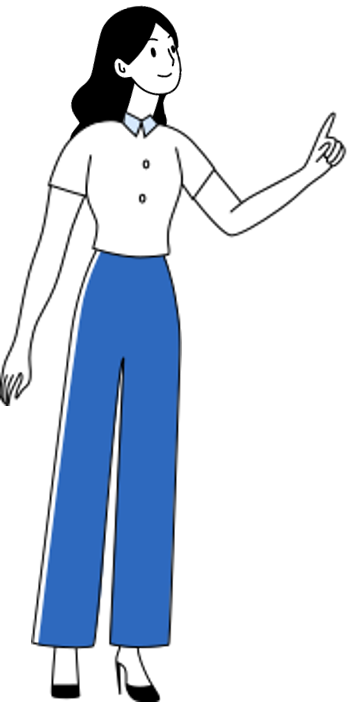 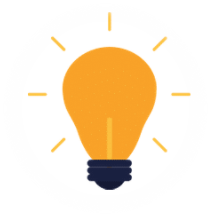 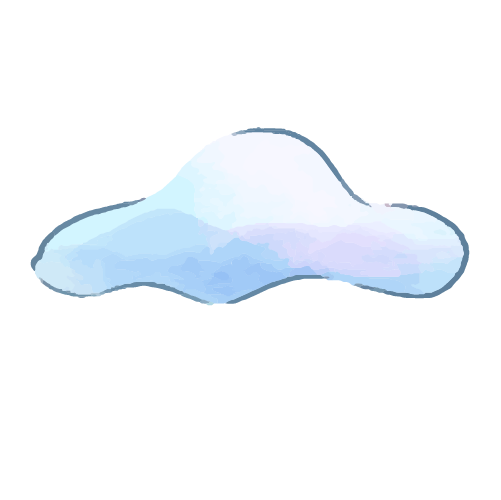 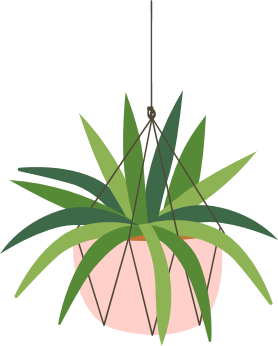 Làm tròn số 12 591,27 với độ chính xác:
a) 50                              b) 0,05.
Ví dụ 2:
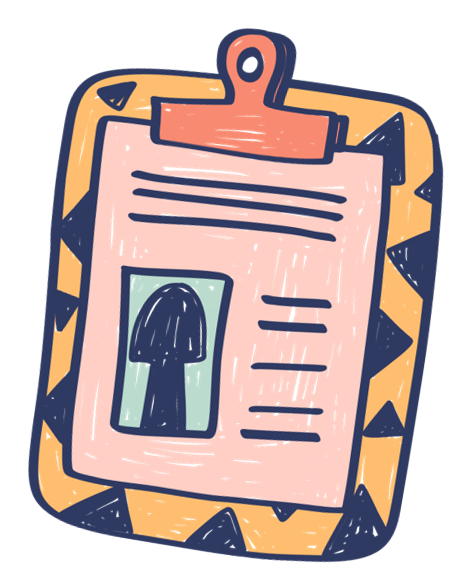 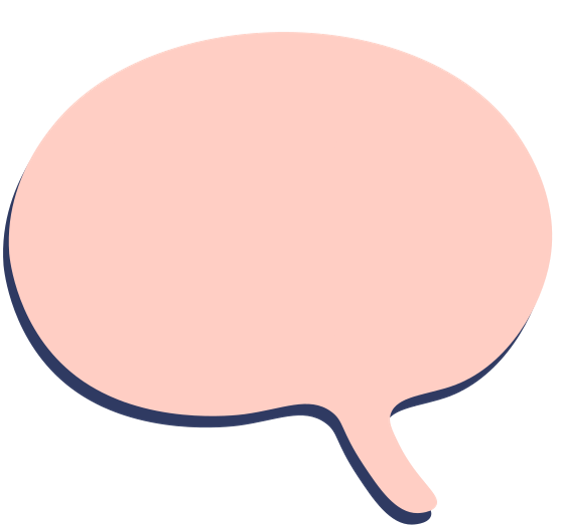 Giải
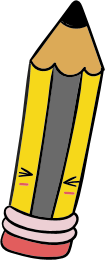 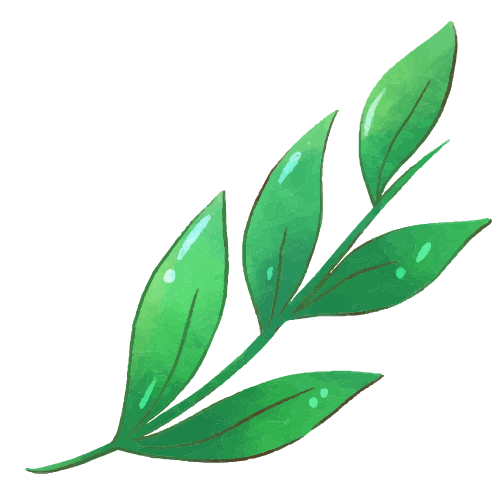 Thảo luận nhóm đôi và hoàn thành Luyện tập 2 + Vận dụng
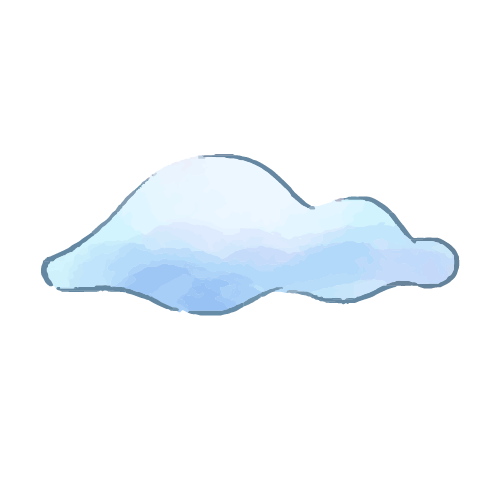 Làm tròn số 3,14159 với độ chính xác là 0,005
Luyện tập 2
Giải
Để kết quả làm tròn có độ chính xác là 0,005, ta làm tròn số đến hàng phần trăm, được kết quả là 3,14159 ≈ 3,14.
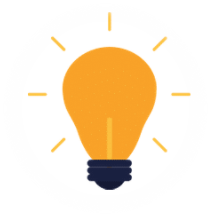 Ước lượng kết quả phép tính 31,(81). 4,9 bằng cách làm tròn hai thừa số đến hàng đơn vị.
Vận dụng
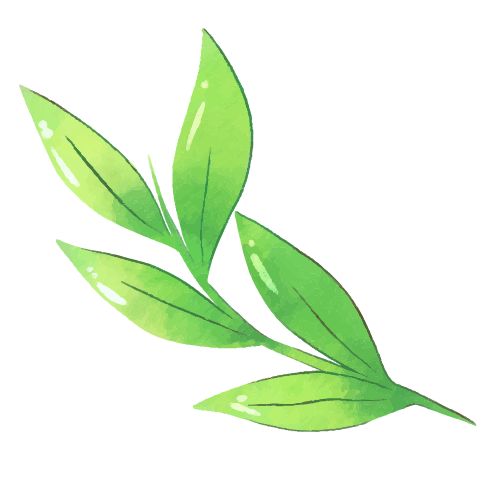 Giải
31,(81). 4,9 ≈ 32. 5 = 160
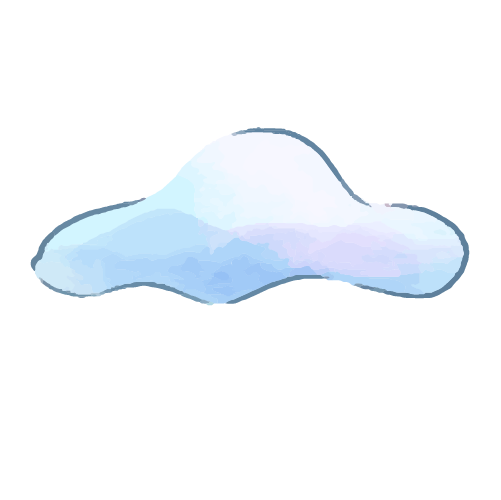 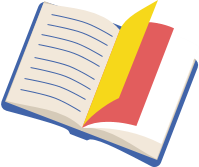 LUYỆN TẬP
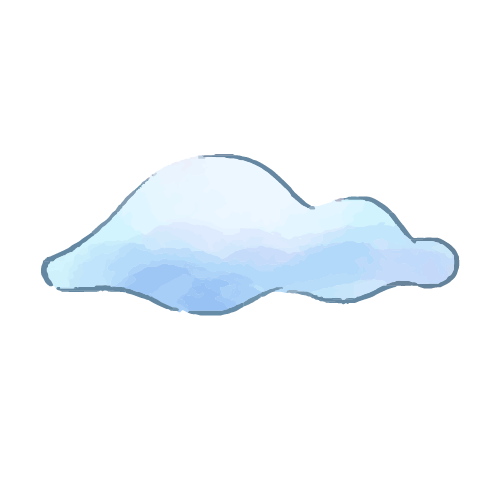 Bài 2.1 (SGK - tr28)
Trong các số thập phân sau, số nào là số thập phân hữu hạn? Số nào là số thập phân vô hạn tuần hoàn?
0,1; -1,(23); 11,2(3); -6,725
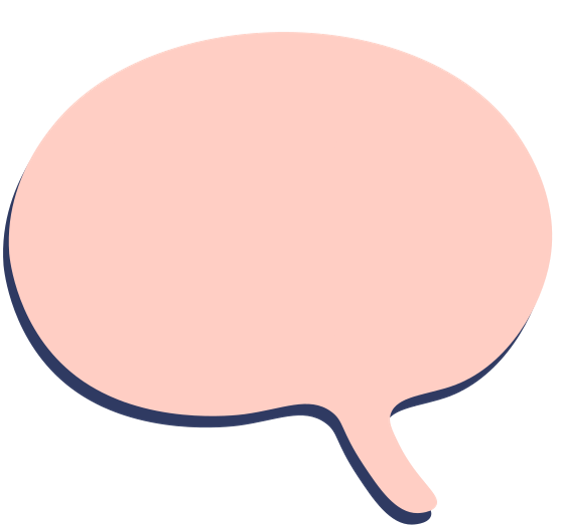 Giải
0,1 và -6,725 là những số thập phân hữu hạn.
-1,(23) và 11,2(3) là những số thập phân vô hạn tuần hoàn.
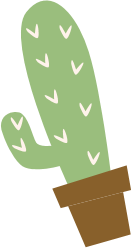 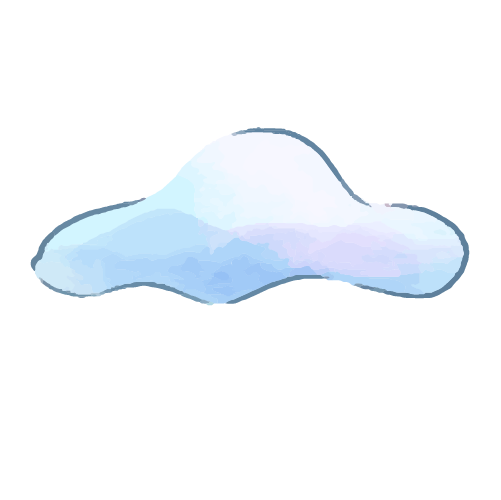 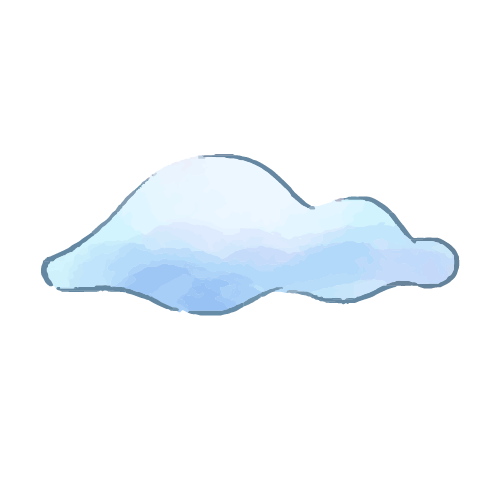 Bài 2.2 (SGK - tr28)
Sử dụng chu kì, hãy viết gọn số thập phân vô hạn tuần hoàn 0,010101...
0,(01)
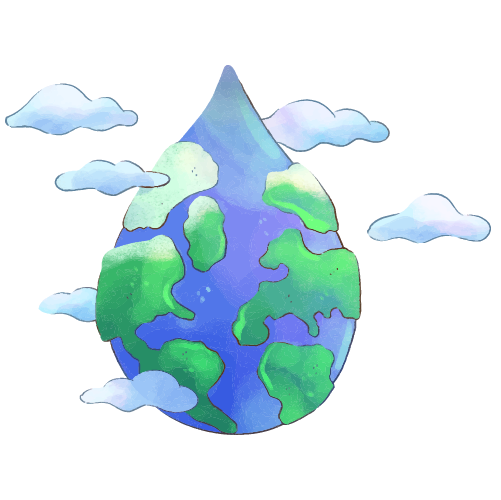 Bài 2.3 (SGK - tr28)
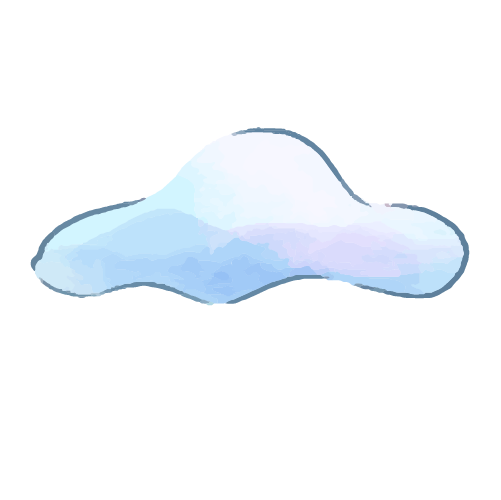 Tìm chữ số thập phân thứ năm của số 3,2(31) và làm tròn số 3,2(31) đến chữ số thập phân thứ năm.
Có 3,2(31) = 0,2313131… nên chữ số thập phân thứ năm của số này là 1 và làm tròn đến chữ số thập phân thứ năm ta có 3,2(31) ≈ 3,23131.
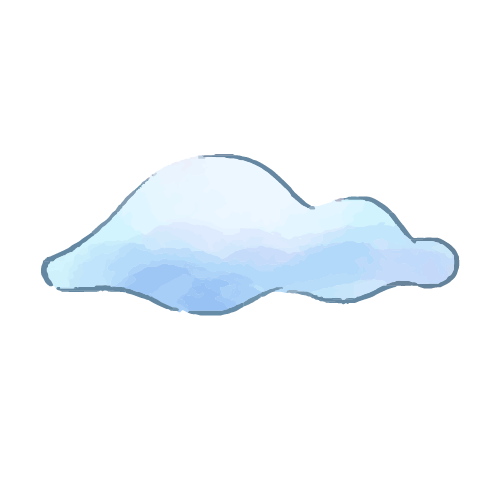 VẬN DỤNG
Bài 2.4 (SGK - tr28)
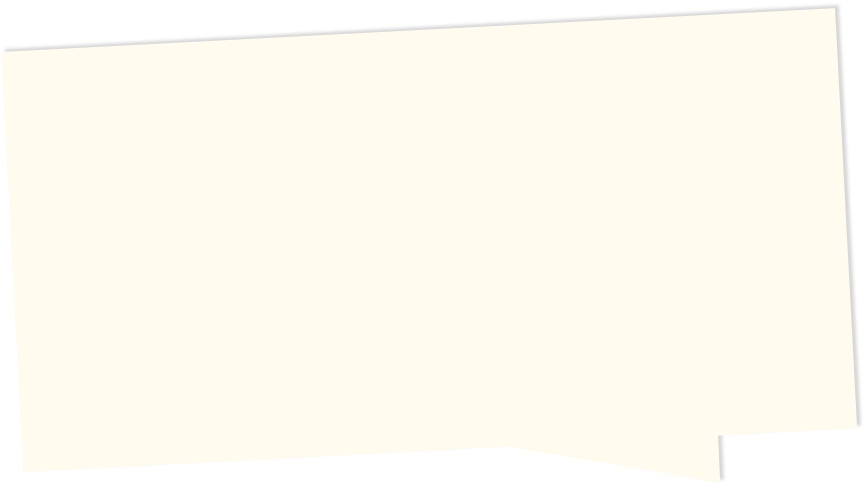 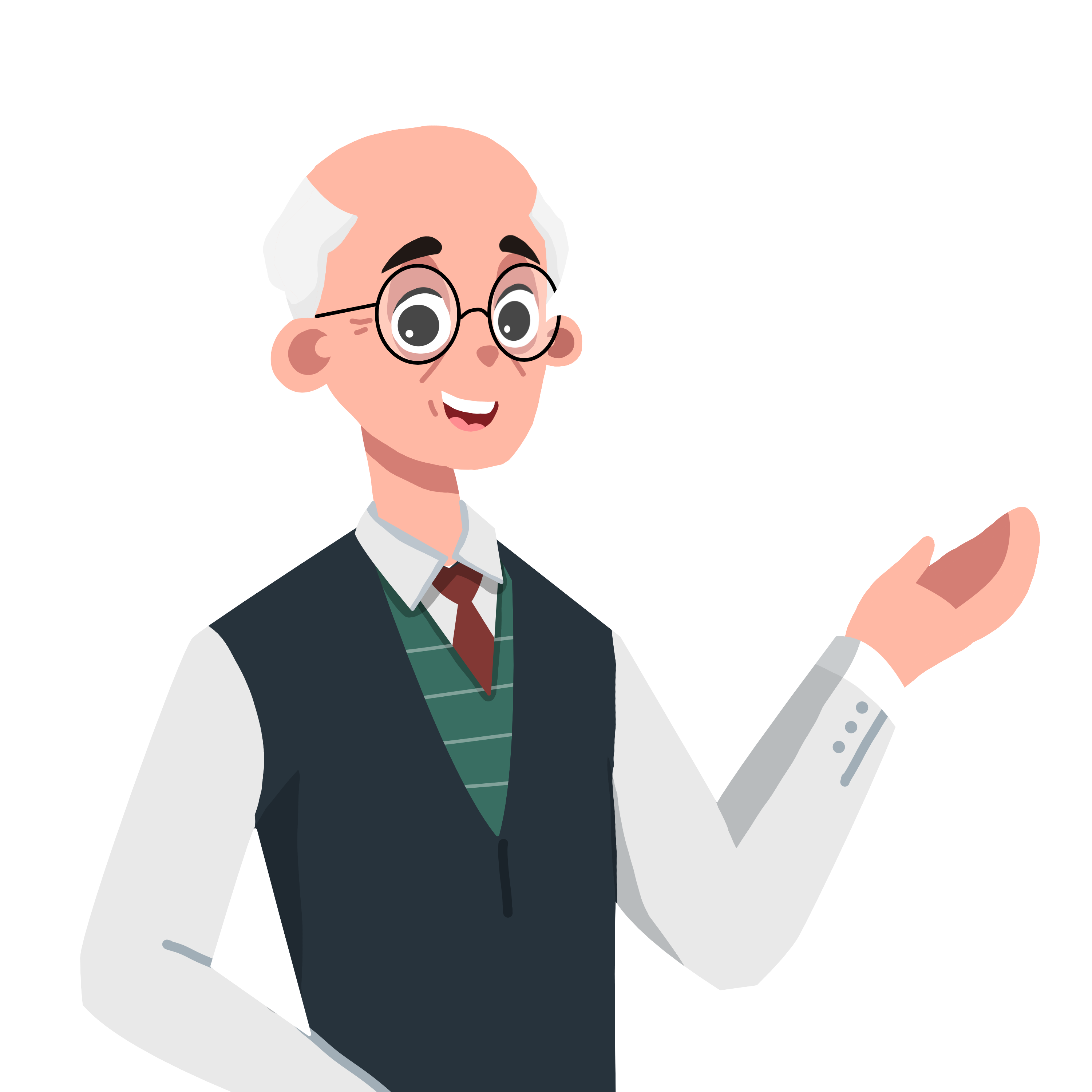 Số 0,1010010001000010...(viết liên tiếp các số 10, 100, 1 000, 10 000,... sau dấu phẩy) có phải là số thập phân vô hạn tuần hoàn hay không?
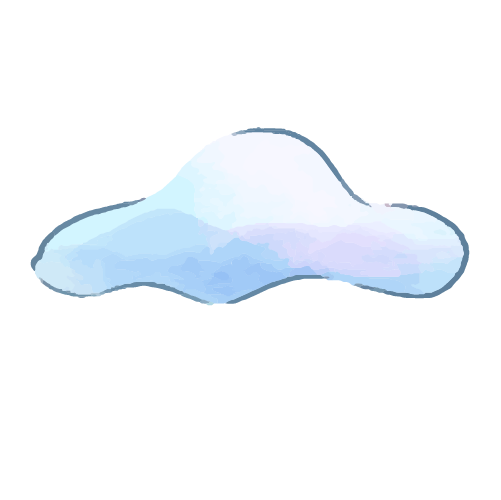 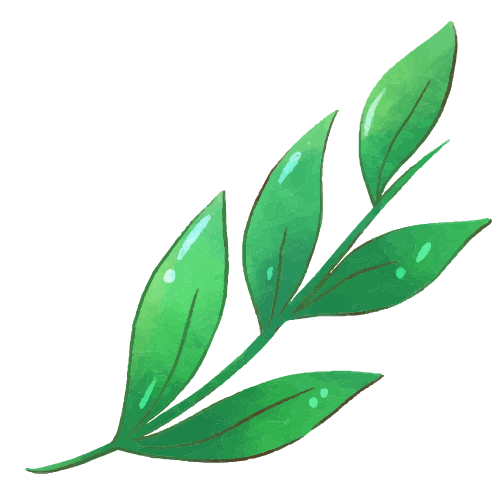 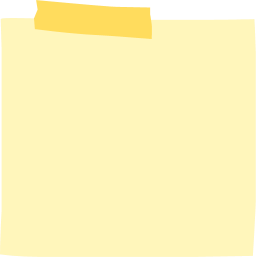 Giải
Số đã cho không là số thập phân vô hạn tuần hoàn.
Ta thấy các chữ số thập phân của số đã cho được tạo thành bằng cách viết liên tiếp 10, 100, 1000, 10000,.. Như vậy, phần thập phân của số đã cho có chứa những dãy liên tiếp các chữ số 0 với độ dài tùy ý. 
Vì thế nếu số đã cho là số thập phân vô hạn tuần hoàn với chu kì có n chữ số và bắt đầu từ chữ số thứ m sau dấu phẩy thì trong dãy 000…0 (gồm m + n + 1 số ) chứa trọn một chu kì, suy ra chu kì phải gồm toàn chữ số 0, như vậy số thập phân đã cho là số thập phân hữu hạn – vô lí.
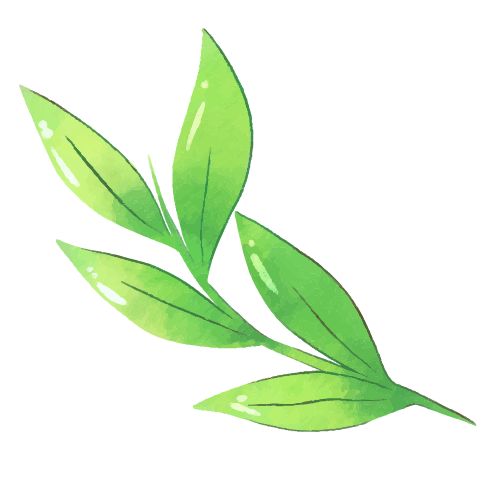 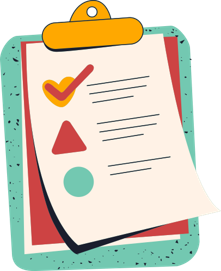 Bài 2.5 (SGK - tr28)
Làm tròn số 3,14159... 
a) đến chữ số thập phân thứ ba;             b) với độ chính xác 0,005
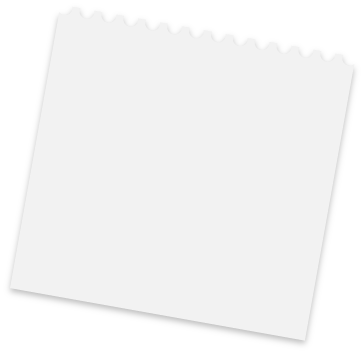 Giải
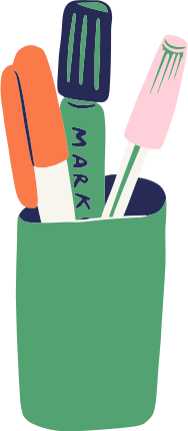 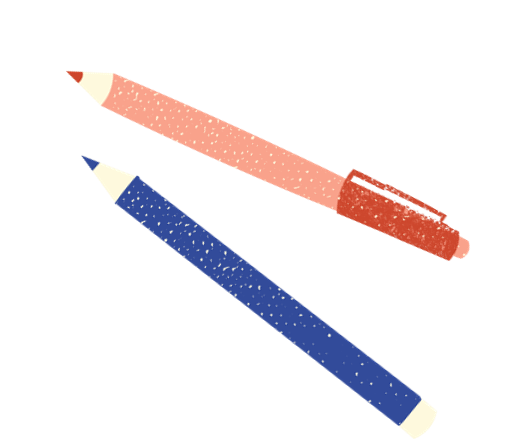 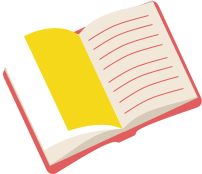 Bài tập thêm
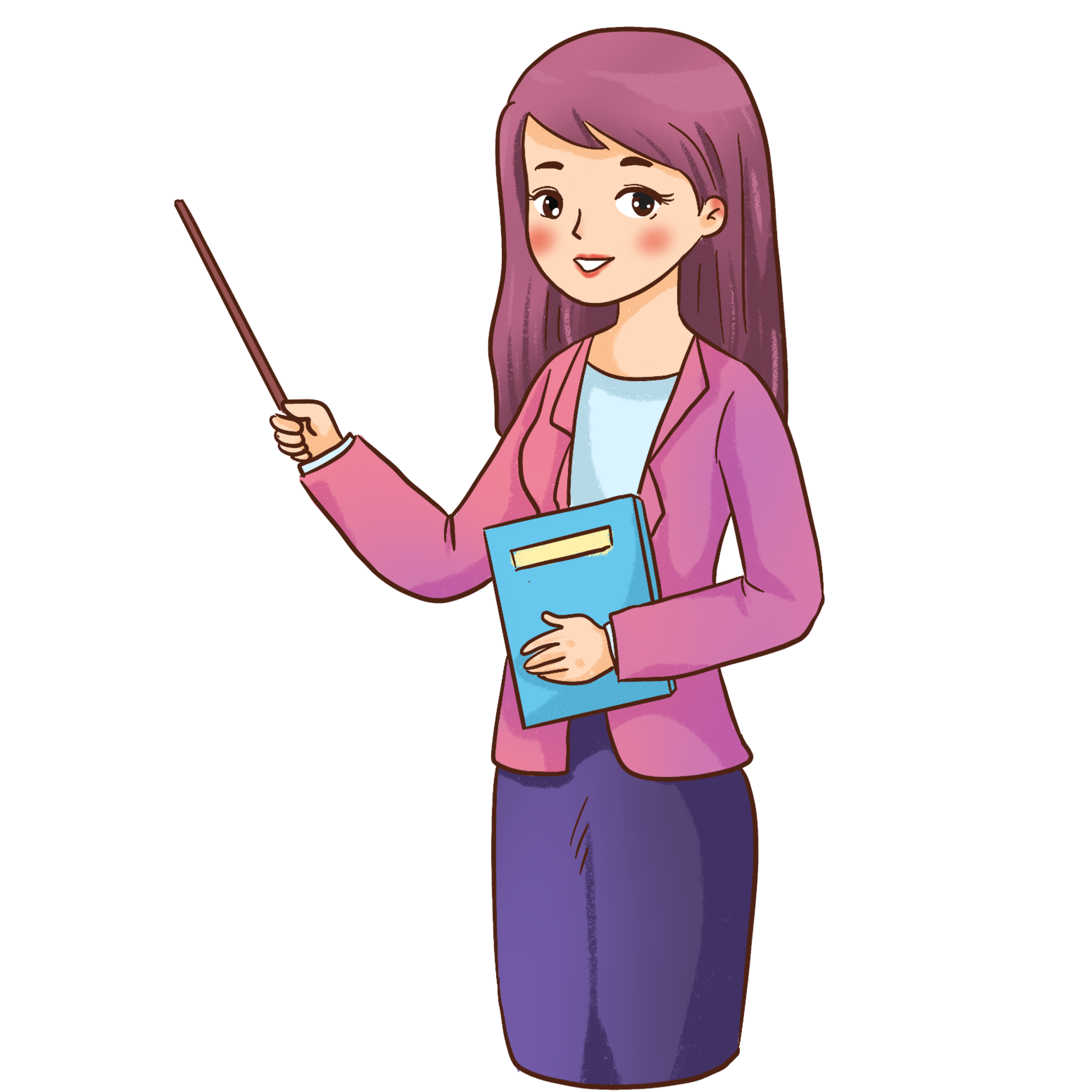 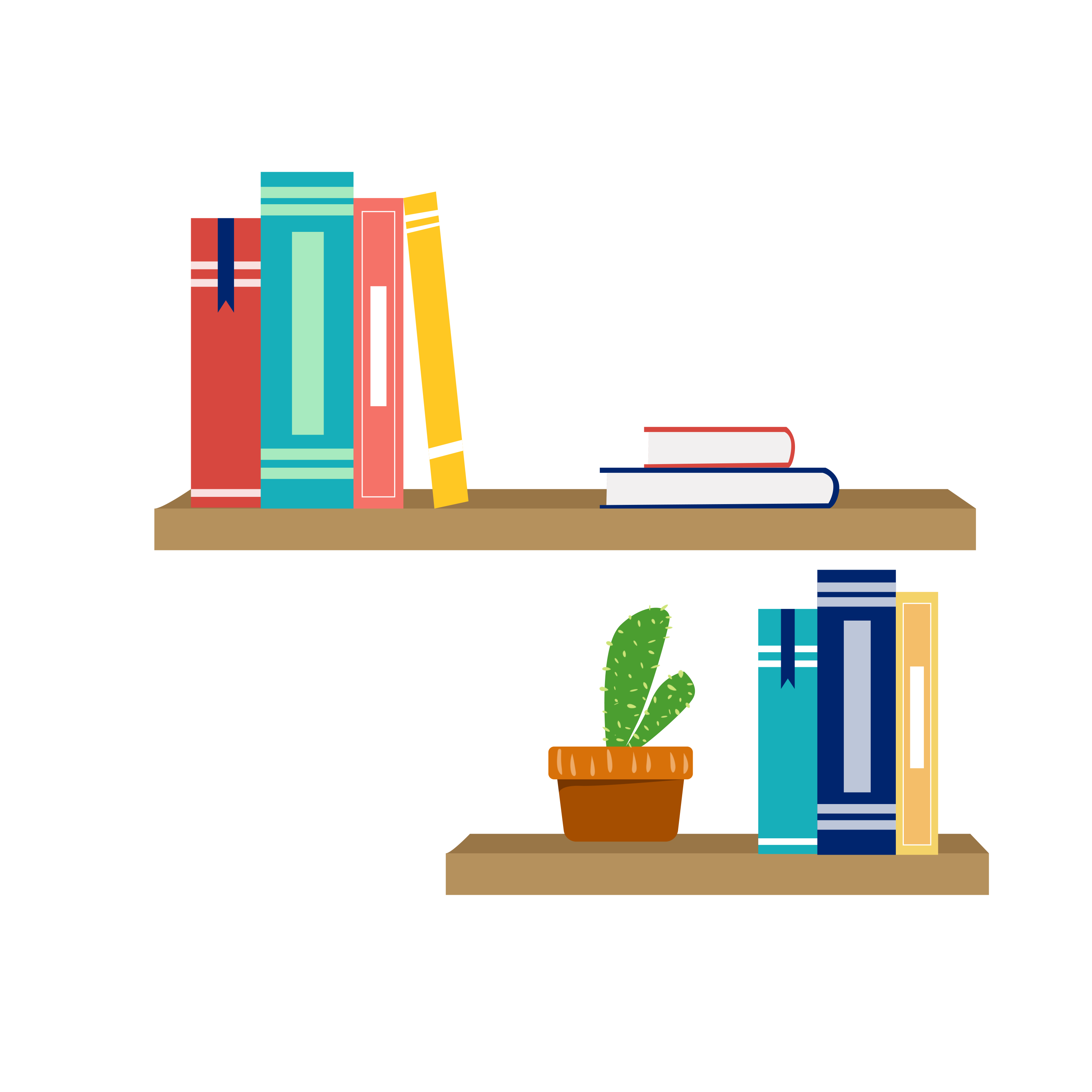 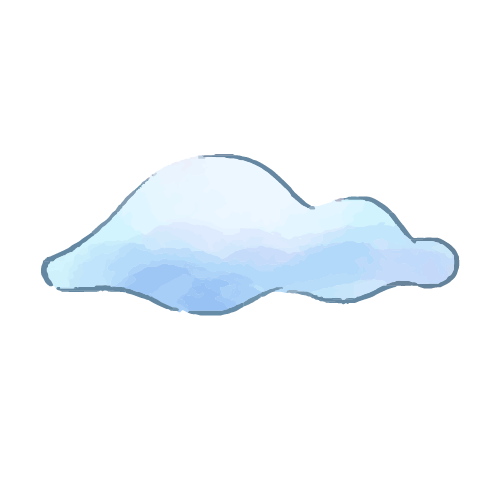 HƯỚNG DẪN VỀ NHÀ
Hoàn thành bài tập trong SBT
Ghi nhớ kiến thức đã học
Chuẩn bị bài mới “Bài 6.
Số vô tỉ. Căn bậc hai số học”
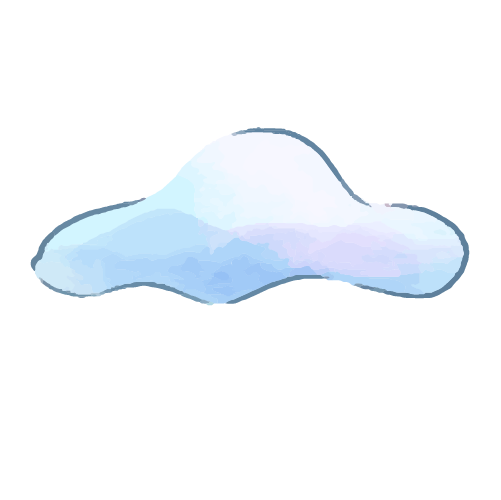 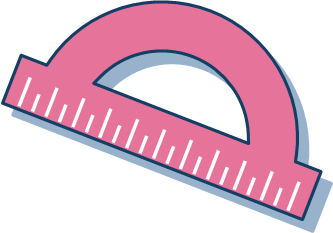 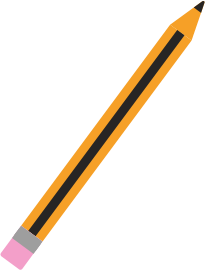 CẢM ƠN CÁC EM ĐÃ LẮNG NGHE BÀI GIẢNG!
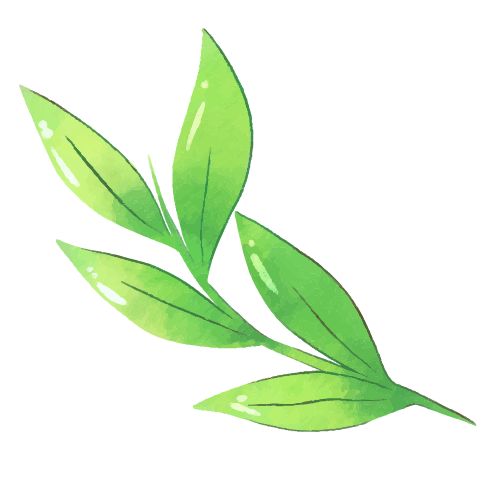 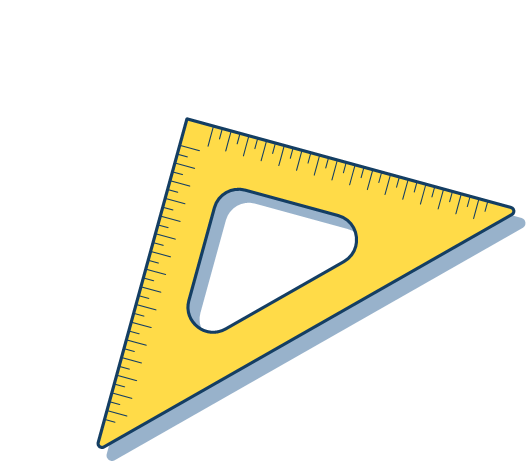